Проведение мероприятий воспитательной направленности в КрасГМУ
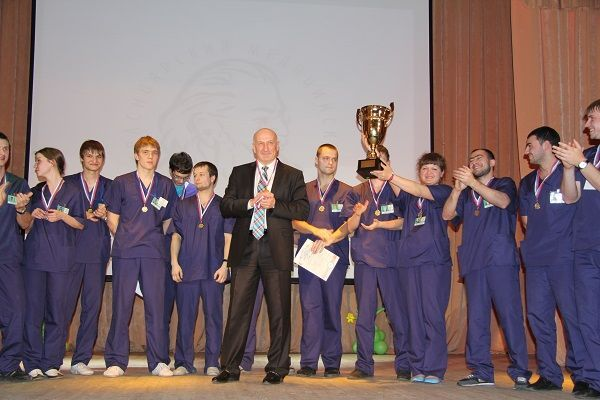 Стандарт СТО СМК 4.2.05-15
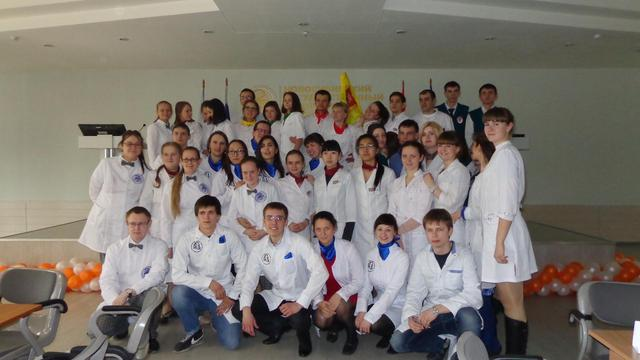 1. Общие положения
Университетское мероприятие воспитательной направленности
– это мероприятие, в котором задействовано более 100 обучающиеся двух или более специальностей разных факультетов (институтов, колледжа), направленное на формирование общекультурных (универсальных) компетенций специалиста (бакалавра, магистра).
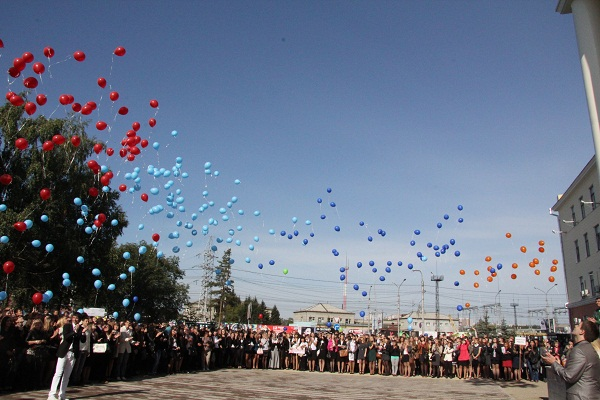 Факультетское мероприятие воспитательной направленности
– это мероприятия проводимое для студентов, обучающихся на одном факультете (институте, колледже), направленное на формирование общекультурных (универсальных) компетенций специалиста (бакалавра, магистра).
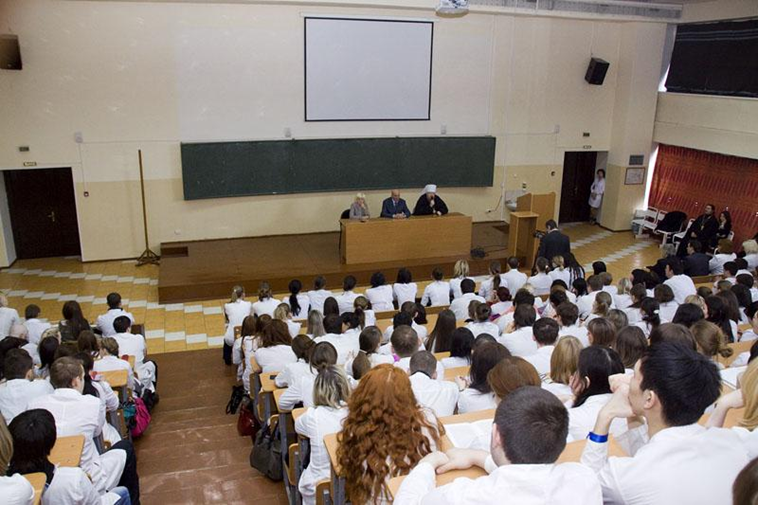 Кафедральное мероприятие воспитательной направленности
– это мероприятие, проводимое в рамках деятельности одной кафедры (отделения), направленное на формирование общекультурных (универсальных) компетенций специалиста (бакалавра, магистра).
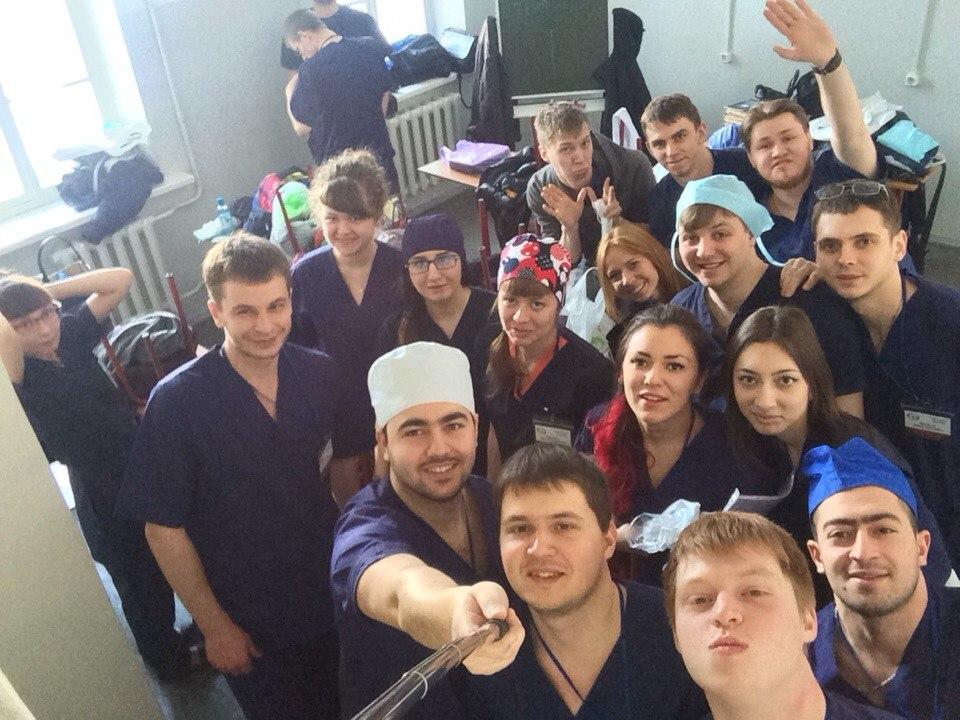 2. Порядок разработки и согласования мероприятия воспитательной направленности
1. Порядок разработки и согласования УНИВЕРСИТЕТСКОГО МЕРОПРИЯТИЯ
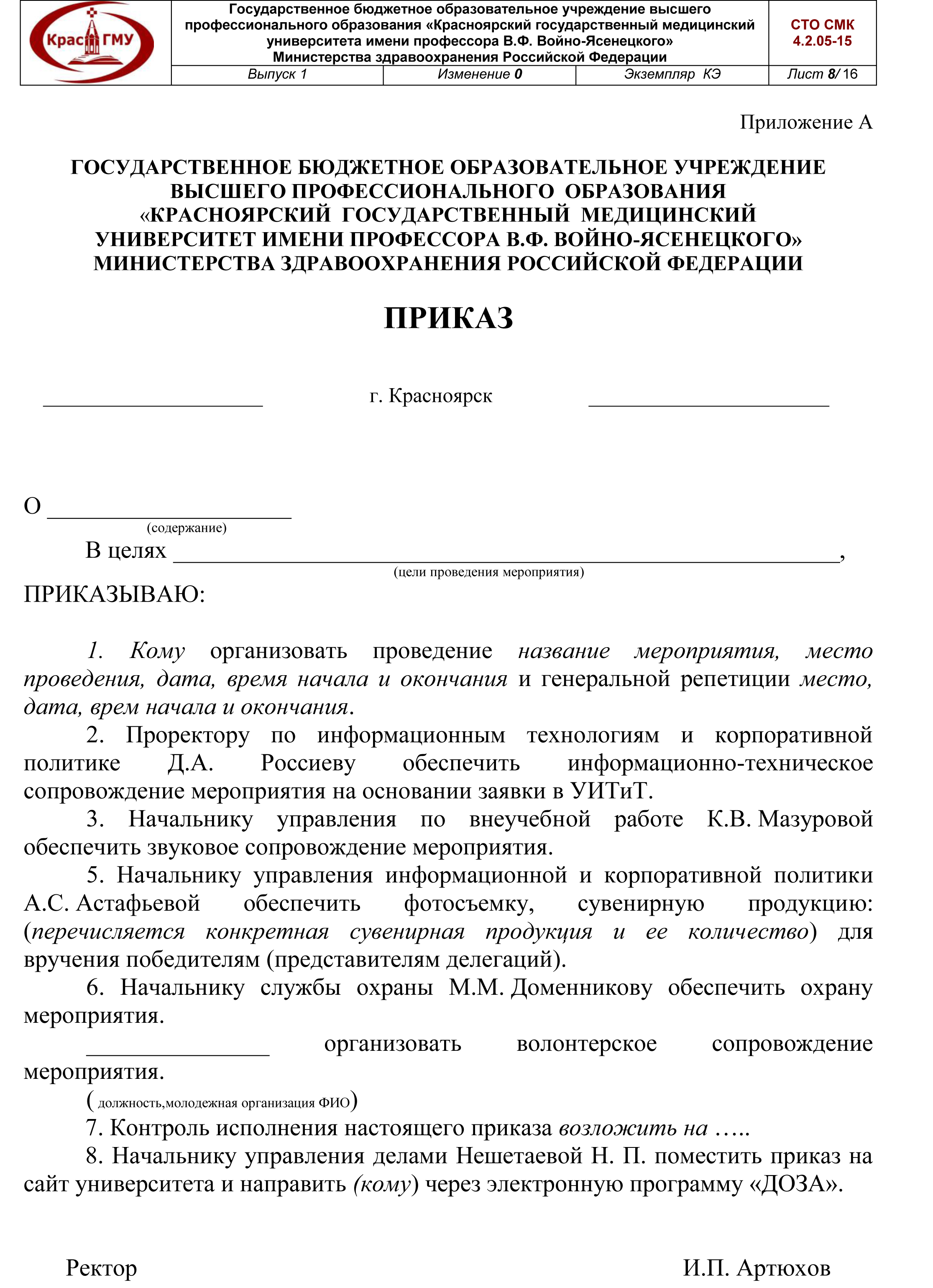 Все университетские мероприятия воспитательной направленности утверждаются приказом ректора. 
В каждом приказе указывается дата, место и время мероприятия, дата, место и время репетиции мероприятия, ответственные за организацию проводимого мероприятия (приложение А).
сценарный план мероприятия
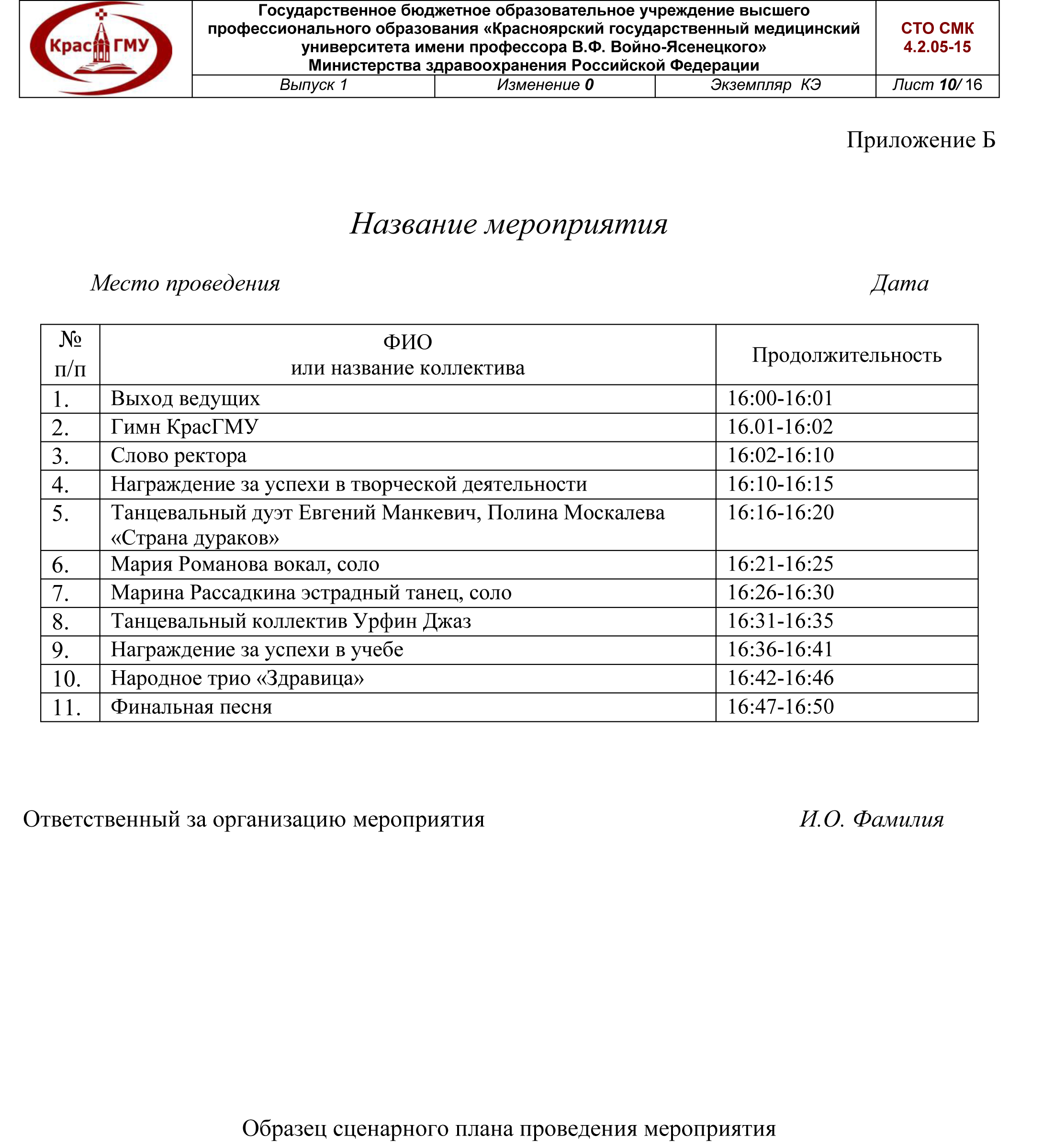 К проекту приказа прикладывается сценарный план мероприятия (приложение Б). 
Сценарный план содержит краткое описание основных этапов мероприятия, перечень выступающих на мероприятии с указанием точного времени, места, сроков проведения, порядка выступления на данном мероприятии и процедуры награждения участников.
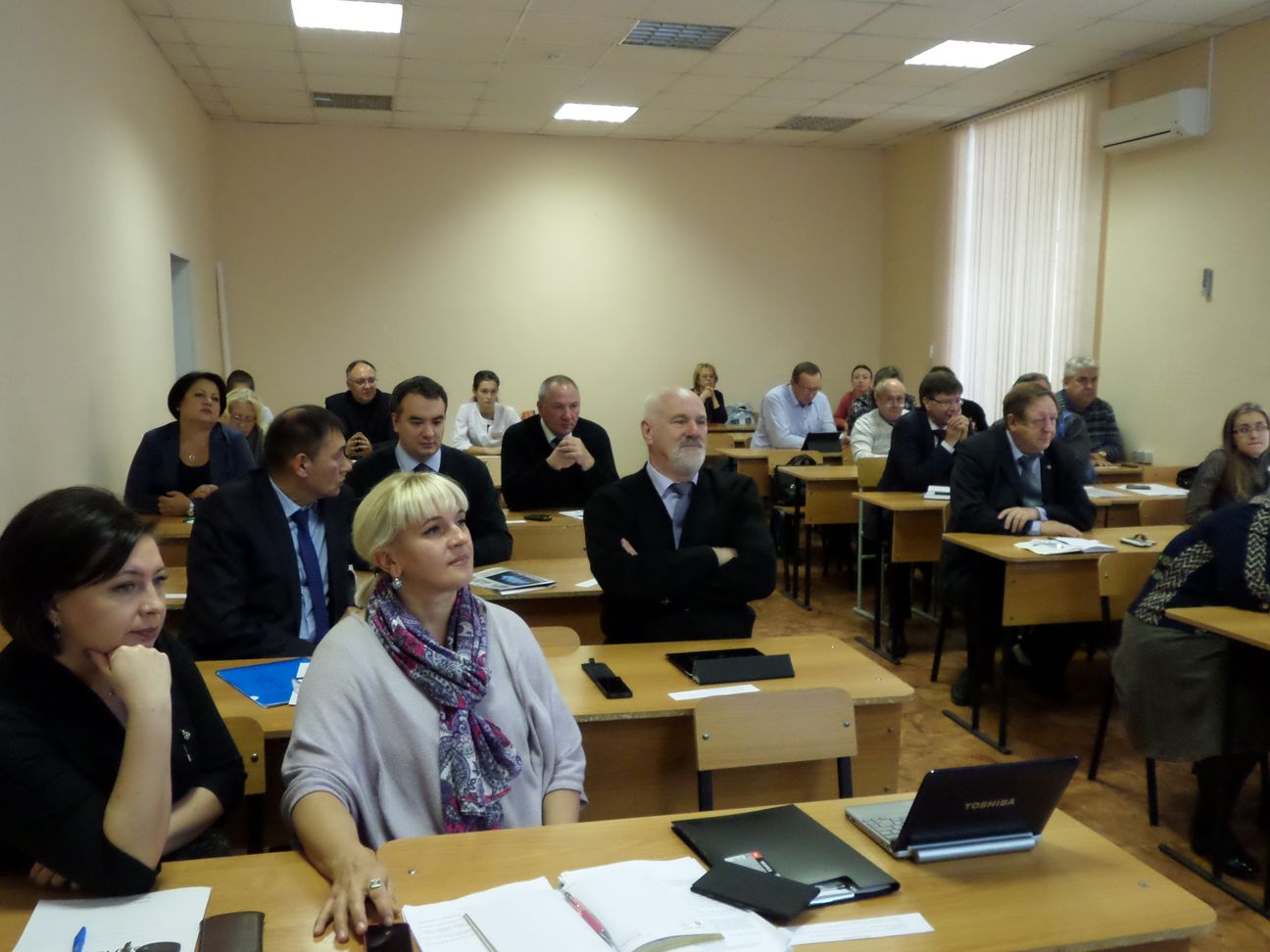 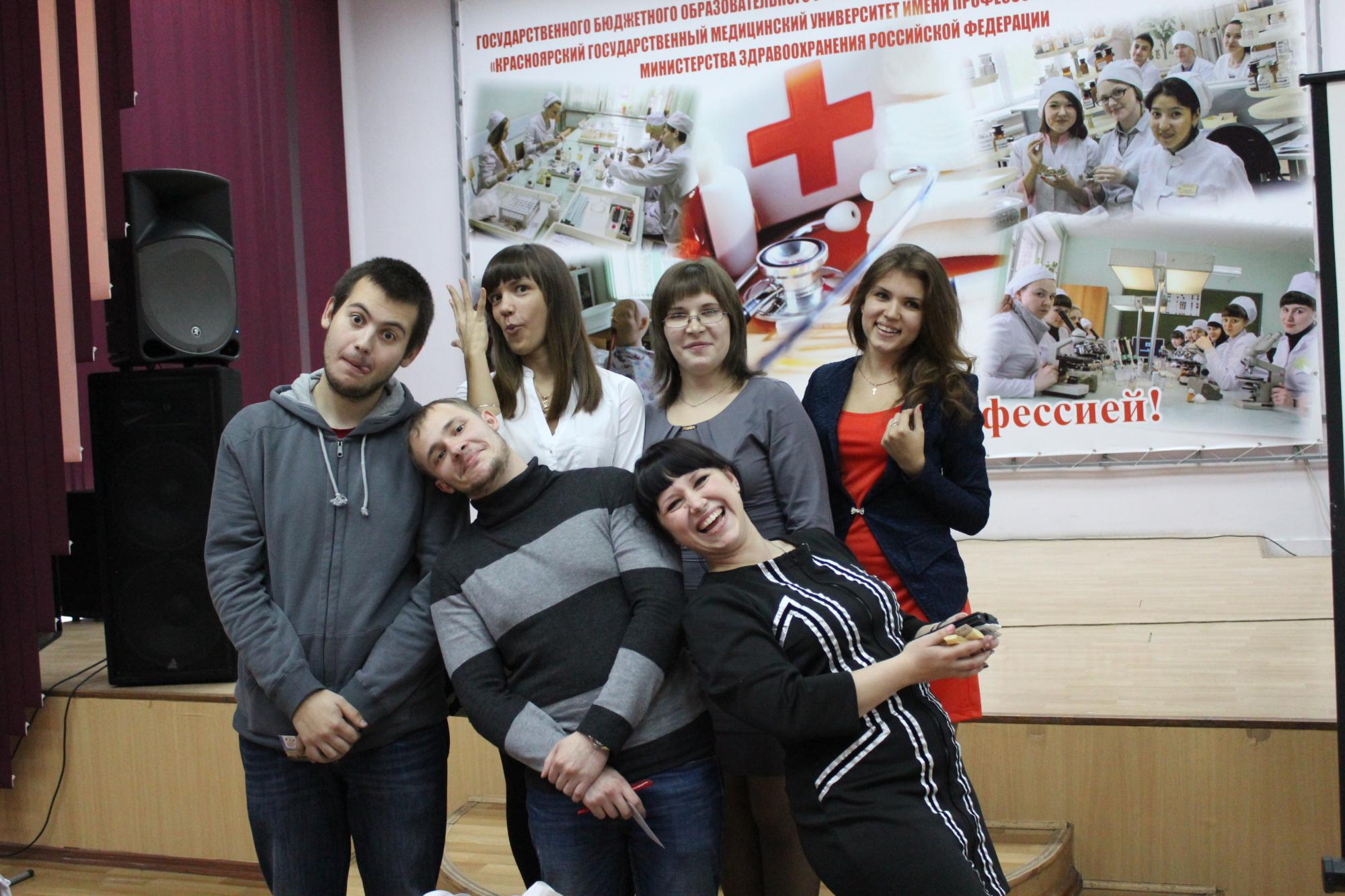 Если на мероприятии задействовано более 100 обучающихся, то программа мероприятия в двух экземплярах сдается в управление по воспитательной работе и молодежной политике в течение 3-х рабочих дней после проведения мероприятия (приложение В). 
Если меньше 100 участников, то сдавать программу мероприятия в управление не требуется.
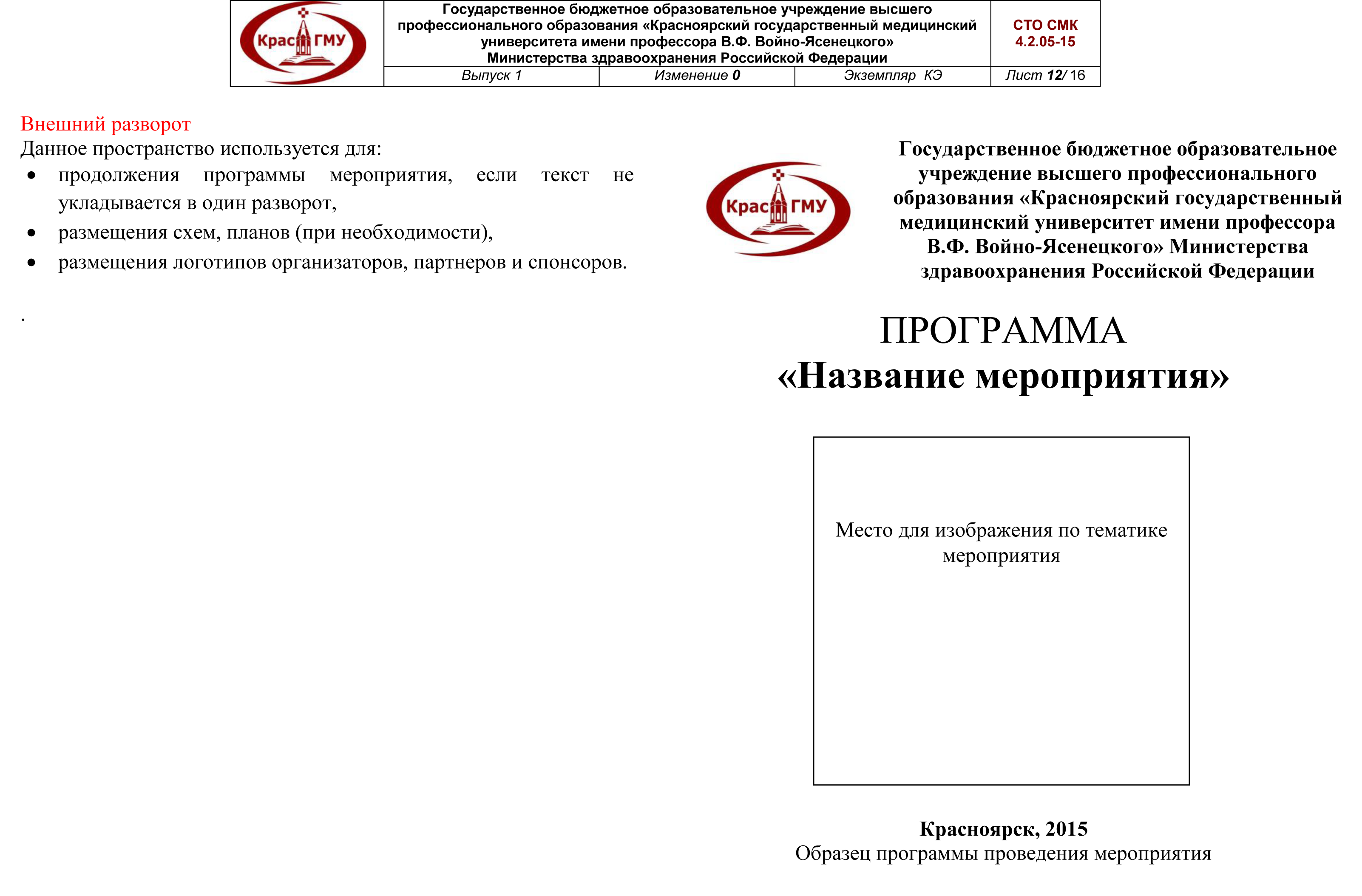 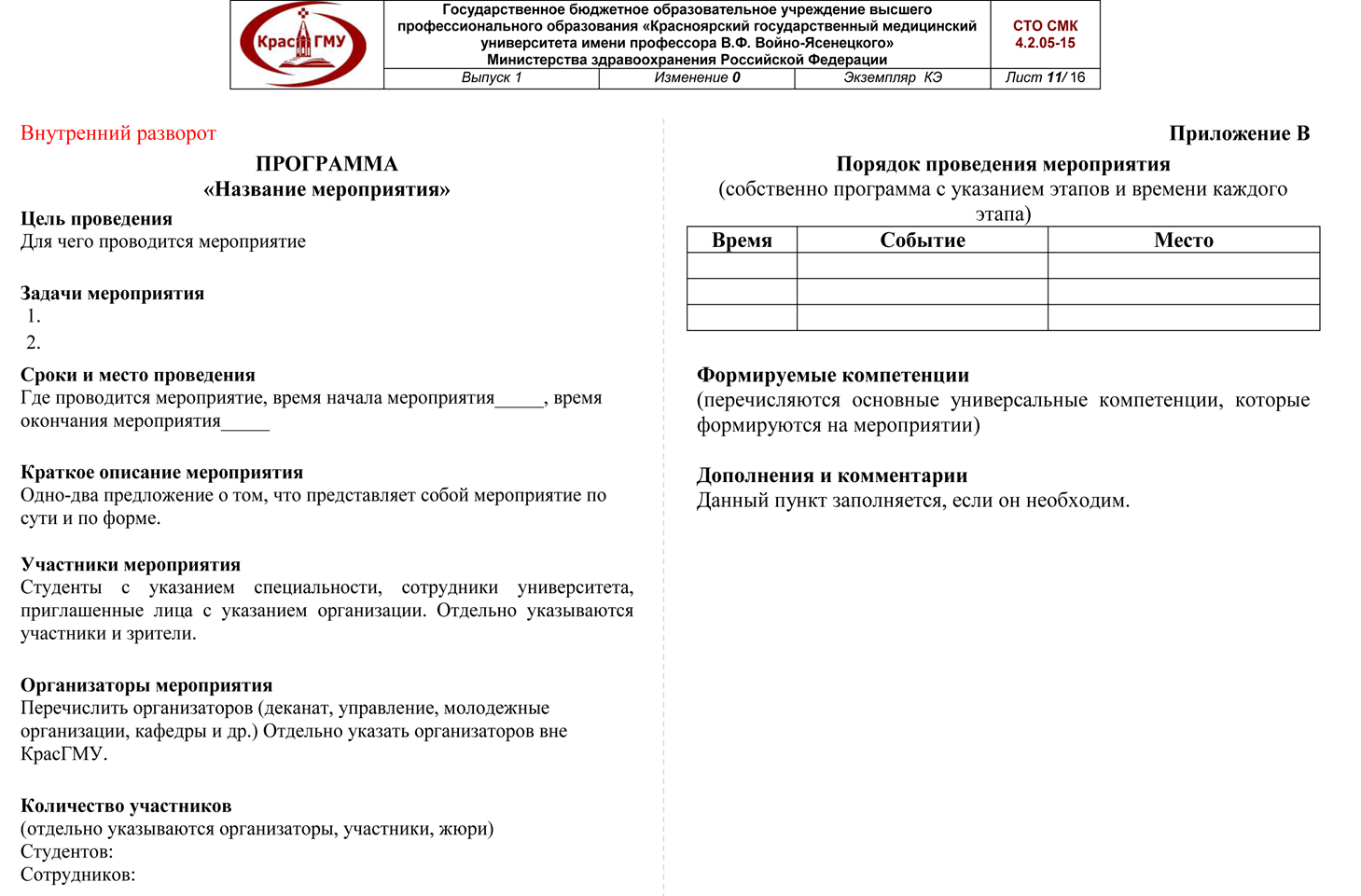 2. Порядок разработки и согласования факультетского и КАФЕДРАЛЬНОГО МЕРОПРИЯТИЯ
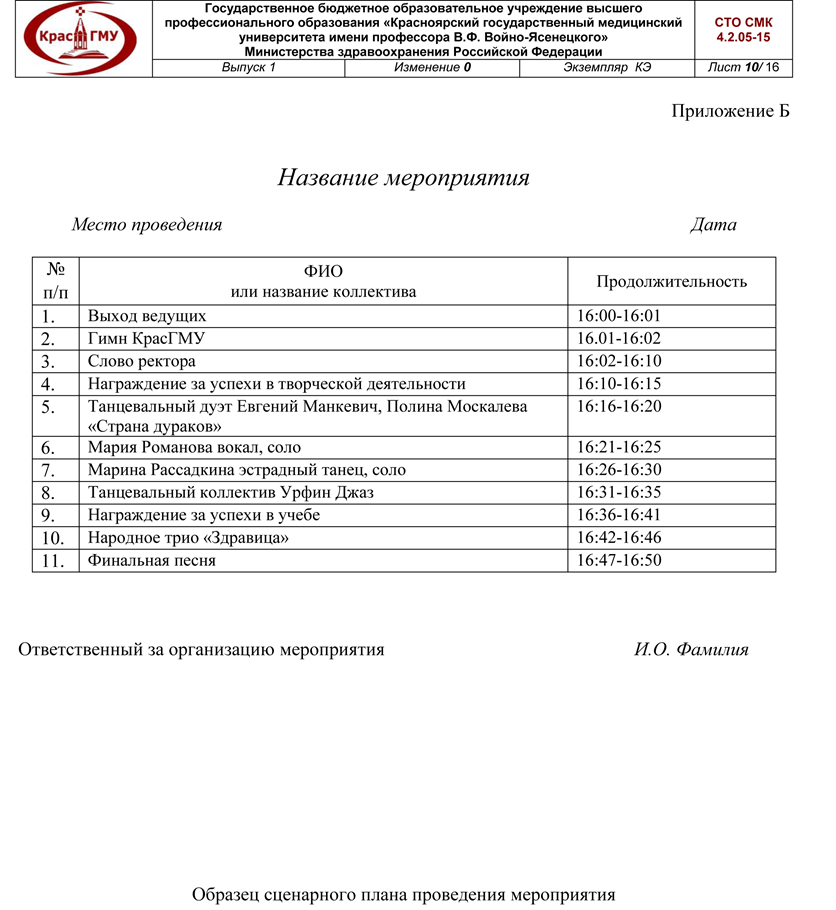 6.1. При планировании и организации мероприятия необходимо разработать сценарный план мероприятия (приложение Б).
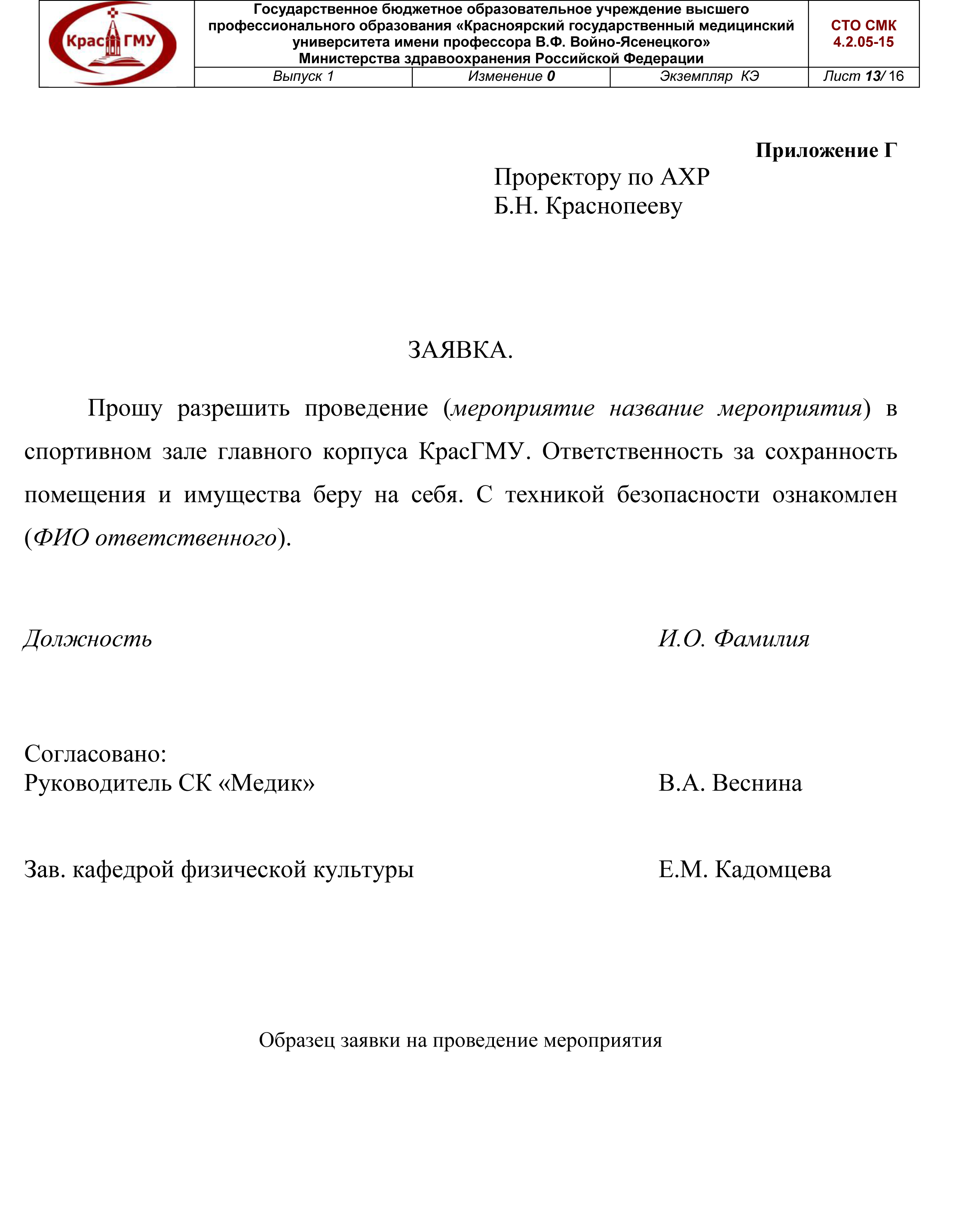 Для организации мероприятия проводятся следующие согласования:
– заявка на помещение для проводимого мероприятия подается проректору по АХР.
– заявка на помещение для спортивных мероприятий подается на имя проректора по АХР и согласуется с руководителем СК «Медик» и зав. кафедрой физической культуры (приложение Г)
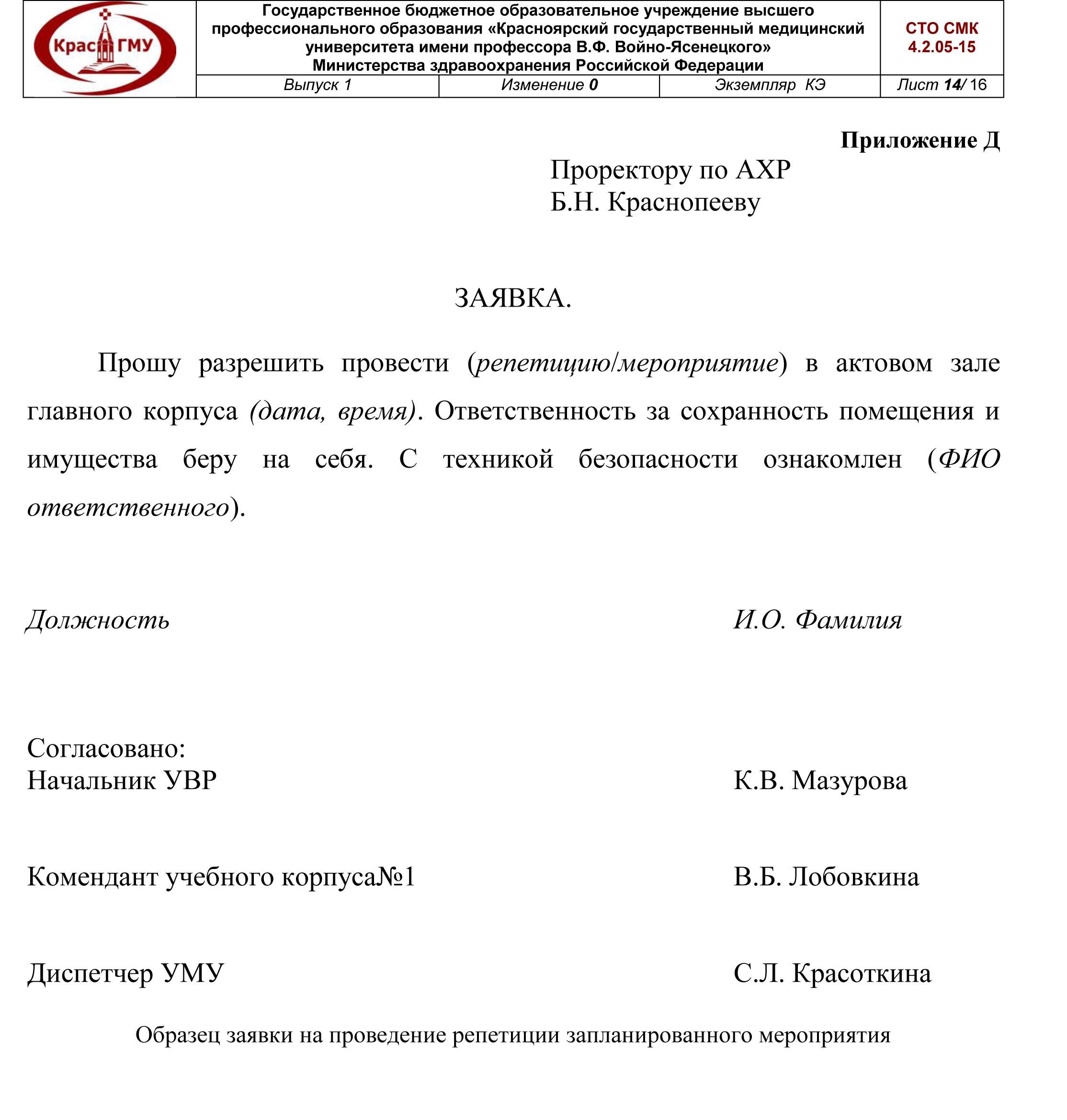 – заявка на мероприятия в актовом зале подается на имя проректора по АХР и согласуется с начальником управления по внеучебной работе , комендантом главного корпуса и диспетчером по расписанию (приложение Д);
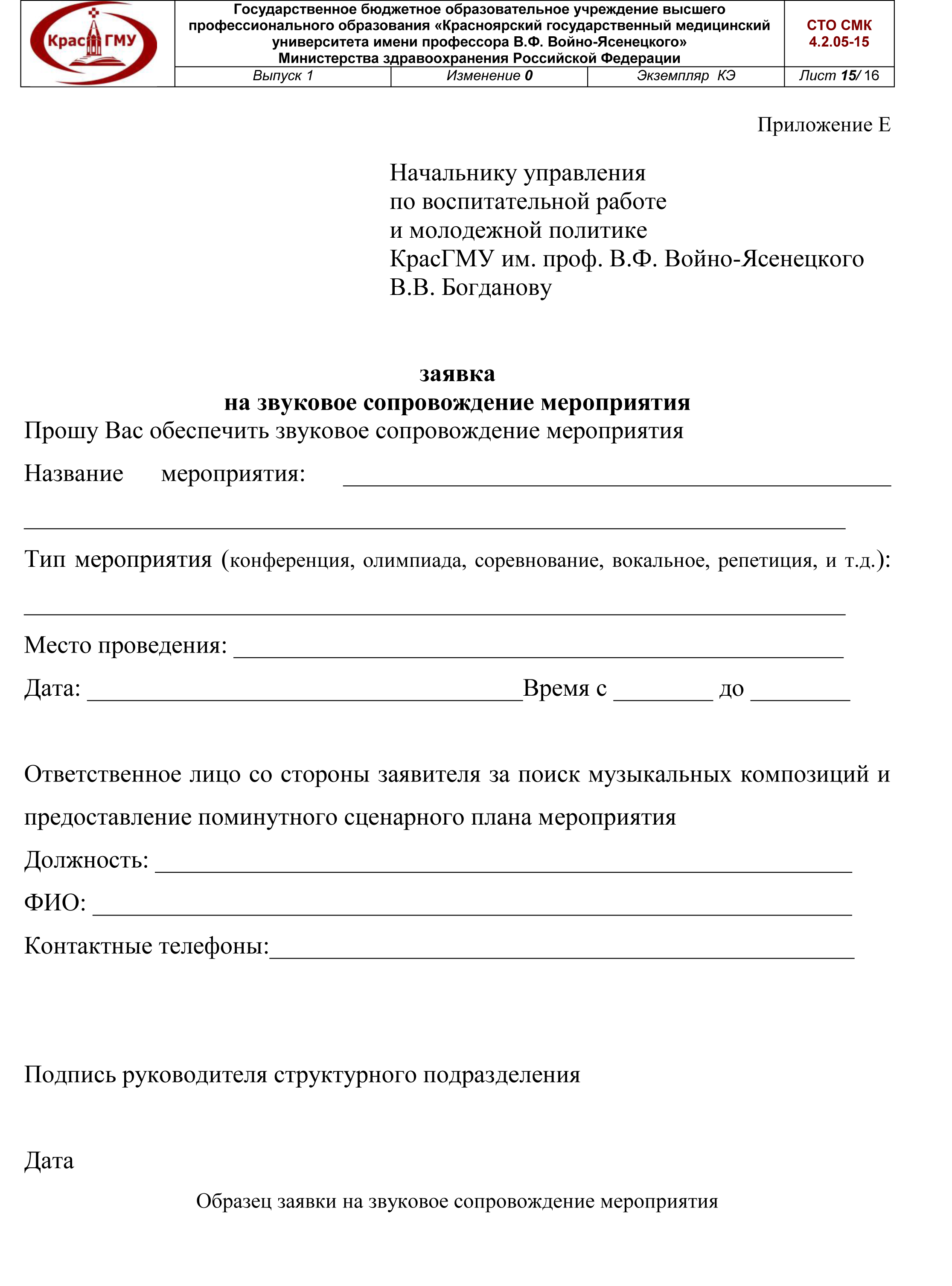 – заявка на информационно-техническое сопровождение мероприятия (проекторы, ноутбуки, экраны) оформляется через сайт Университета (вкладка Сотрудникам → Заявки → в УИТиТ);
– заявка на аудиоаппаратуру и звуковое сопровождение мероприятия подается в письменном виде на имя начальника УВР и МП (приложение Е).

Подбор видео-, аудиоматериалов, оформление сцены проводится организаторами мероприятия.
3. Порядок проведения репетиции мероприятия
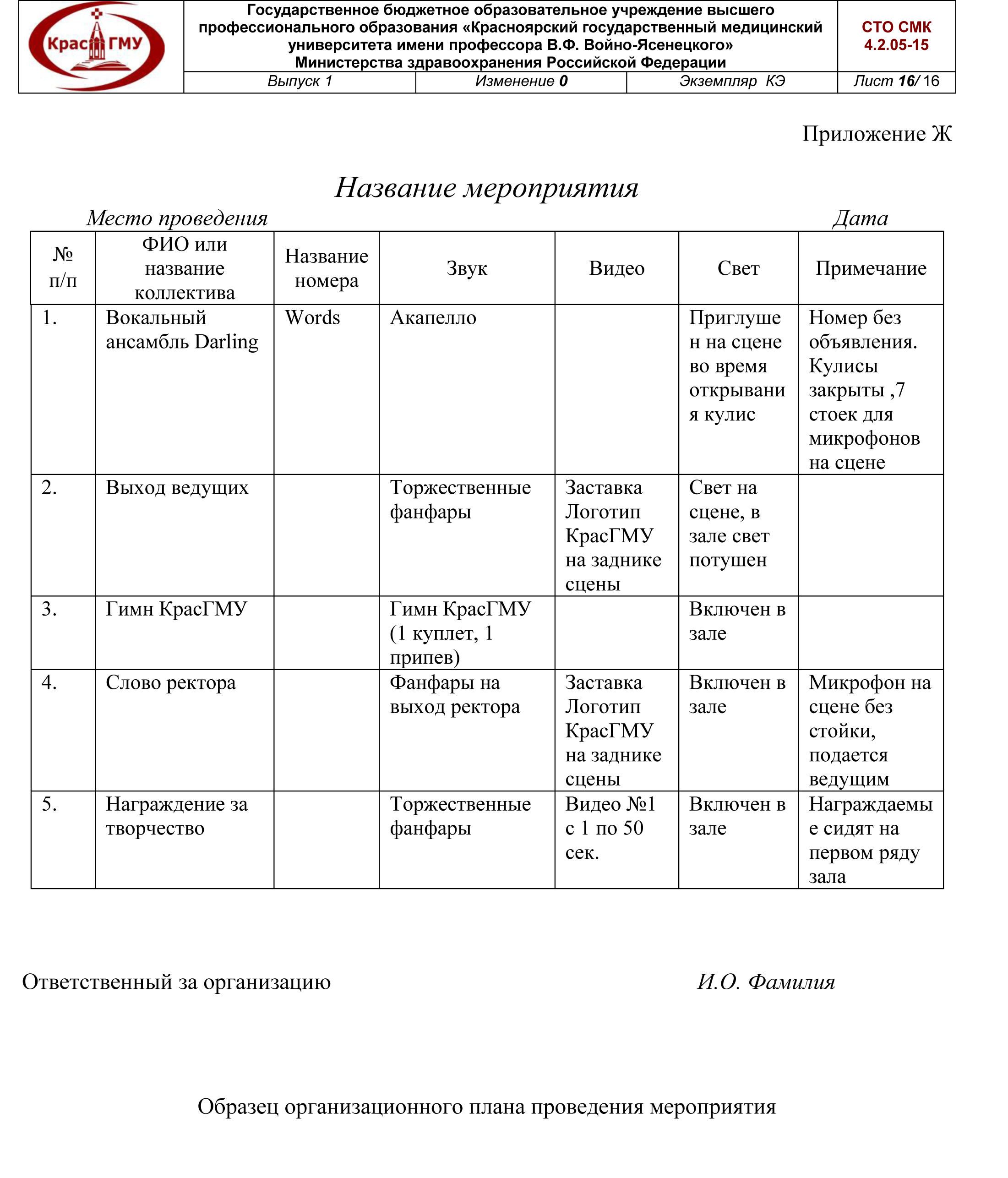 При проведении генеральной репетиции ответственный за мероприятие составляет организационный план мероприятия по форме, утвержденной в приложении Ж. 
Организационный план необходимо предоставить звукооператору не позднее, чем за час до начала проведения мероприятия.
4. Анонсирование мероприятия и новости о мероприятии на сайте Университета
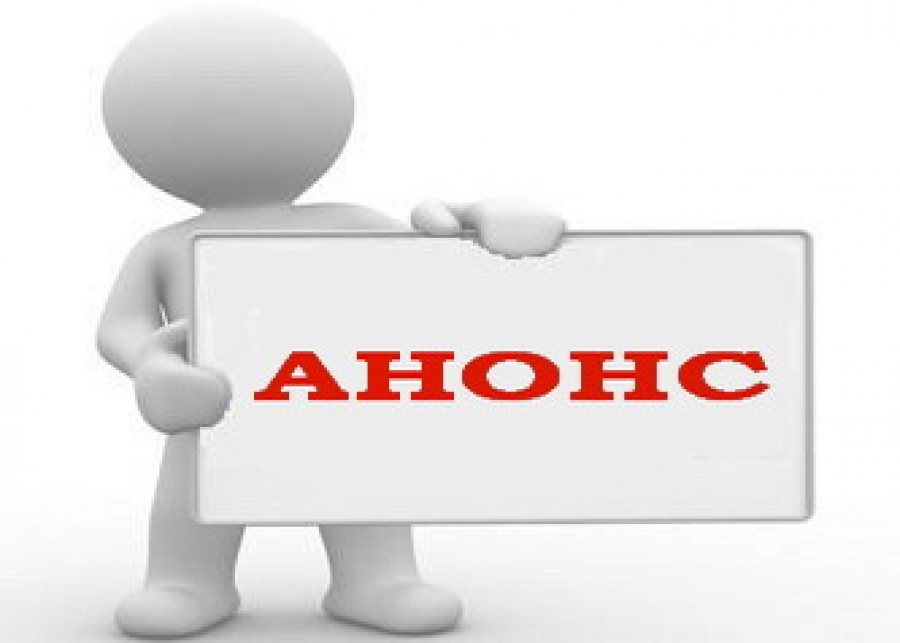 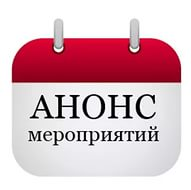 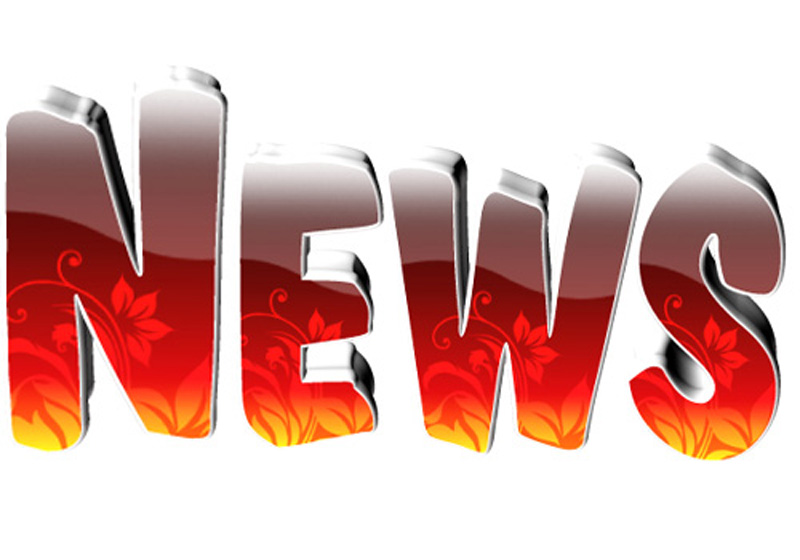 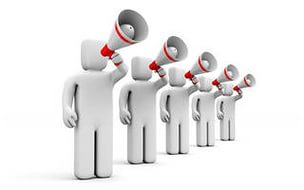 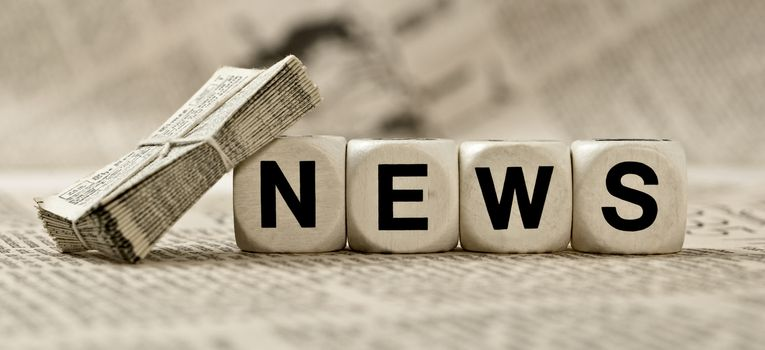 - содержать ответы на три вопроса «Что?», «Где?» и «Когда?» происходило.
- содержать описание основной цели мероприятия и целевой аудитории – тех на кого рассчитано мероприятие;
- даты пишутся в формате 1 ноября 2015 года;
- если мероприятие проходит не первый раз, то делается ссылка на предыдущие мероприятия;
- новость сопровождается фотографиями (от 1 до 3-х штук) или видеороликом.
- максимальное число символов в тексте не более 1500;
- приветствуются цитаты знаковых персон, присутствующих на мероприятии;
- под новостью имеется подпись того, кто предоставил новость, если лицо отличается от того, кто размещает новость.
Спасибо за внимание!